Сибирское управление
Федеральной службы по экологическому, 
технологическому и атомному надзору
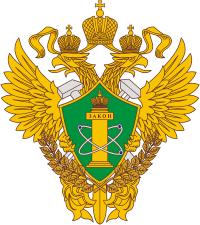 «О правоприменительной практике Сибирского управления Ростехнадзора на объектах, эксплуатирующих подъемные сооружения. Проблемные вопросы, возникающие при осуществлении контрольно-надзорной деятельности на объектах, эксплуатирующих подъемные сооружения»
Докладывает
Табак Евгений Яковлевич
начальник Межрегионального отдела по надзору за подъемными сооружениями
15 августа 2023 год
г. Кемерово
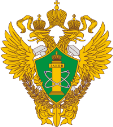 Сведения об осуществлении контроля (надзора) отделом по надзору
за подъемными сооружениями Сибирского управления Ростехнадзора
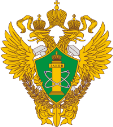 Показатели аварийности и травматизма 
в период 2019 - полугодие 2023 года
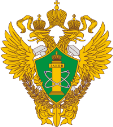 15.06.2023 ООО «Крантехмонтаж» (г. Новосибирск). Падение башенного крана - 1 смертельный.
Обстоятельства аварии:
На строительном объекте по адресу: 
г. Новосибирск, ул. В. Заровного, д. 28 при выполнении работ упал башенный кран, в кабине находилась машинист башенного крана Данченко Алла Михайловна 1966 г.р. В результате падения крана получила травмы не совместимые с жизнью. 

Комиссией, проводившей расследование, установлено, что организация осуществляла эксплуатацию башенного крана:
- без проведения ежегодного технического освидетельствования, 
- без проведения экспертизы промышленной безопасности крана, отработавшего назначенный срок службы, - без проведения периодического комплексного обследования рельсовых путей, 
- без проведения технических обслуживаний и ремонтов.
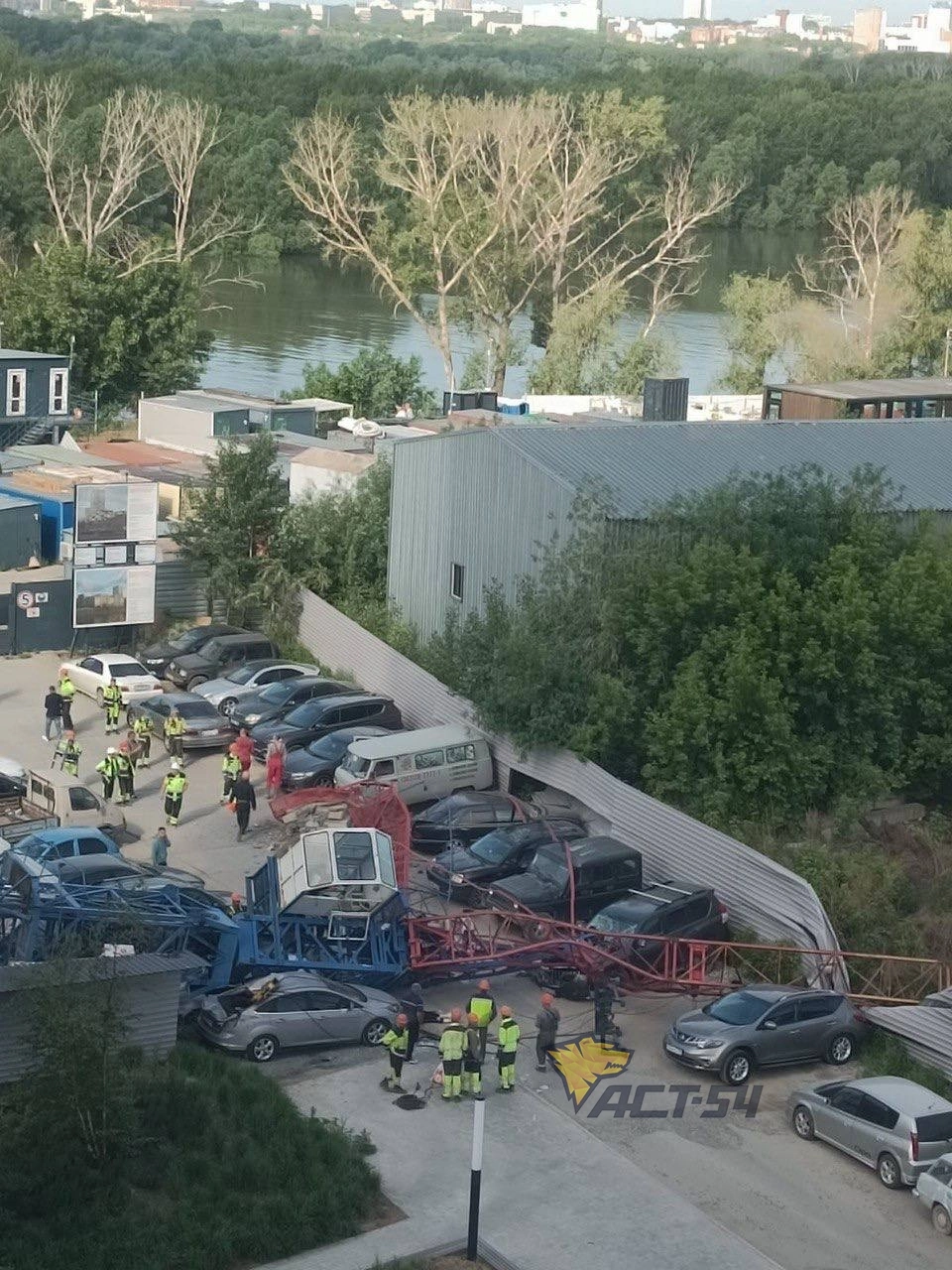 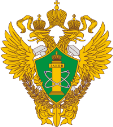 Согласно Федеральному закону «О промышленной безопасности опасных производственных объектов» № 116-ФЗ от 21.07.1997, опасные производственные объекты в зависимости от уровня потенциальной опасности аварий на них для жизненно важных интересов личности и общества подразделяются в соответствии с критериями, указанными в приложении 2 к настоящему Федеральному закону, на четыре класса опасности: 

I класс опасности - опасные производственные объекты чрезвычайно высокой опасности;
II класс опасности - опасные производственные объекты высокой опасности;
III класс опасности - опасные производственные объекты средней опасности;
IV класс опасности - опасные производственные объекты низкой опасности.
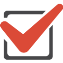 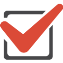 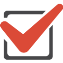 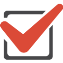 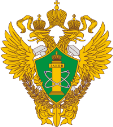 В соответствии с пунктом 8 статьи 16 Федерального закона «О промышленной безопасности опасных производственных объектов» № 116-ФЗ от 21.07.1997. Для Федерального государственного надзора в области промышленной безопасности устанавливаются следующие особенности применения системы оценки и управления рисками при проведении плановых контрольных (надзорных) мероприятий:

а) в отношении опасных производственных объектов I или II класса опасности проведение плановых выездных проверок осуществляется не чаще одного раза в год;

б) в отношении опасных производственных объектов III класса опасности проведение плановых выездных проверок осуществляется не чаще одного раза в три года;

в) в отношении опасных производственных объектов IV класса опасности плановые выездные проверки не проводятся.
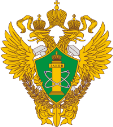 Согласно требованию пункта 2 статьи 11 Федерального закона «О промышленной безопасности опасных производственных объектов» № 116-ФЗ от 21.07.1997, сведения об организации производственного контроля за соблюдением требований промышленной безопасности представляются в письменной форме либо в форме электронного документа, подписанного усиленной квалифицированной электронной подписью, в федеральные органы исполнительной власти в области промышленной безопасности или их территориальные органы ежегодно до 1 апреля соответствующего календарного года. 

Требования к форме представления сведений об организации производственного контроля за соблюдением требований промышленной безопасности устанавливаются федеральным органом исполнительной власти в области промышленной безопасности.
Пример предостережения
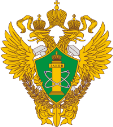 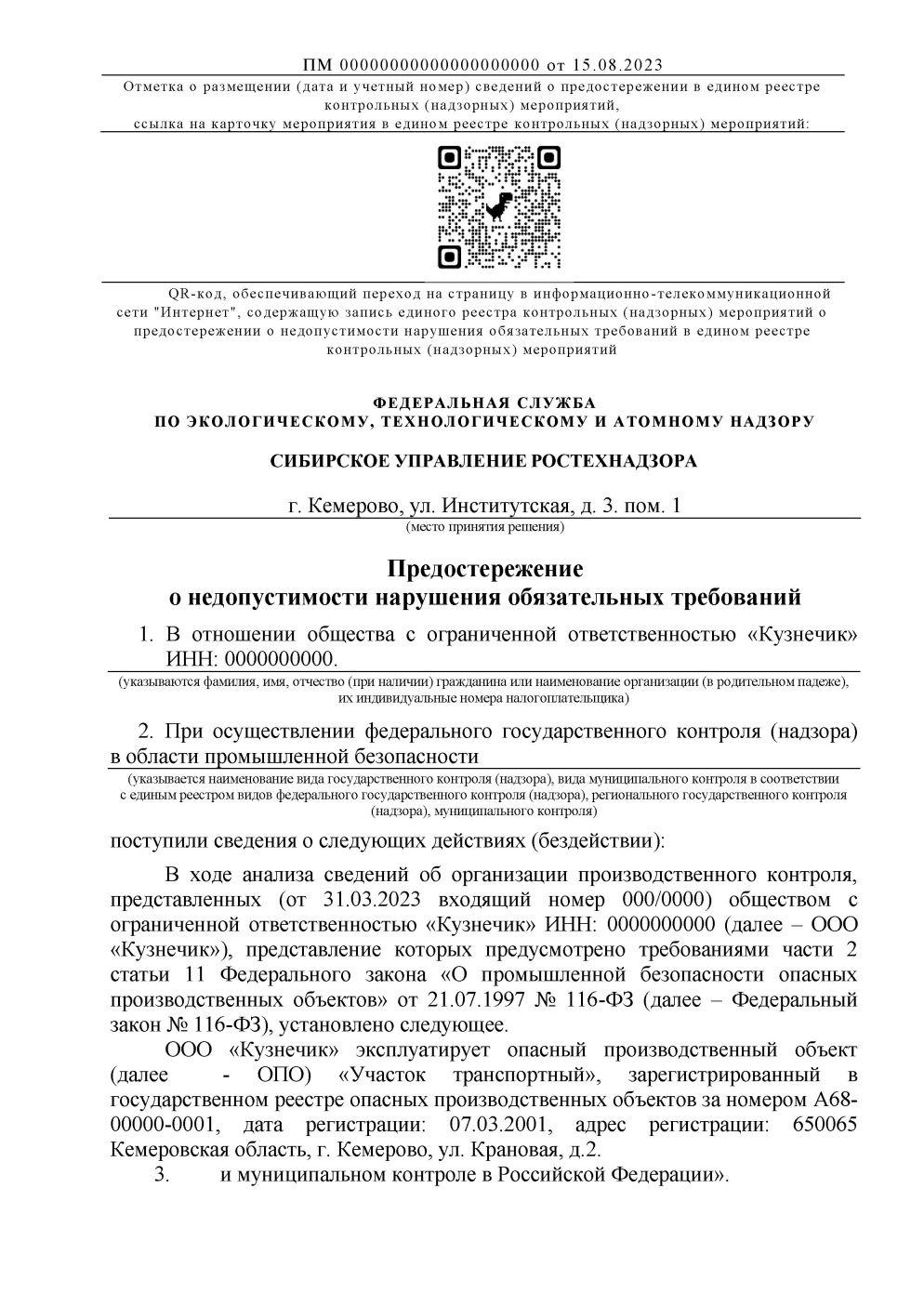 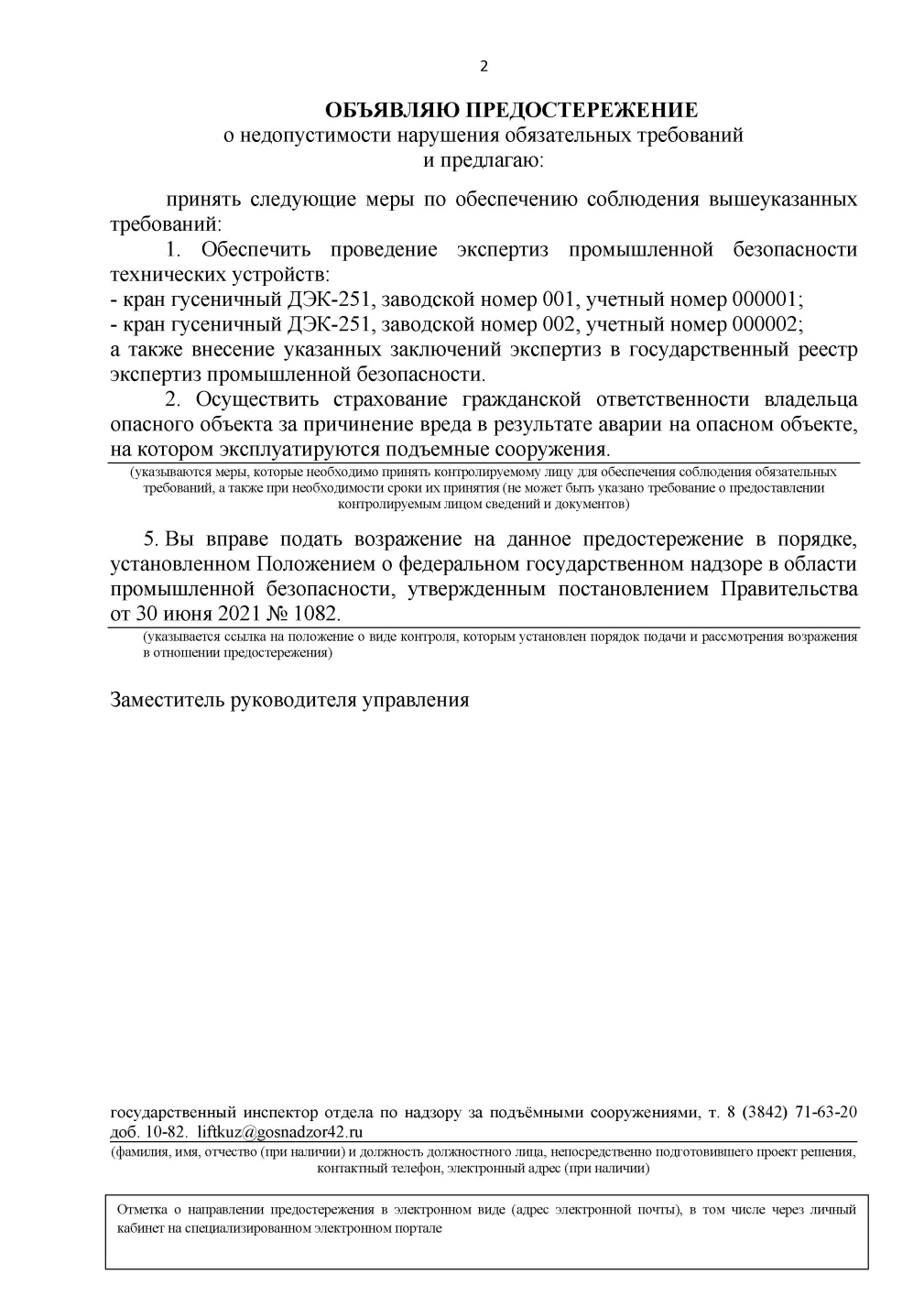 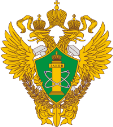 Индикаторы риска


Индикатор риска нарушения обязательных требований - соответствие или отклонение от параметров объекта контроля, которые сами по себе не являются нарушениями обязательных требований, но с высокой степенью вероятности свидетельствуют о наличии таких нарушений и риска причинения вреда (ущерба) охраняемым законом ценностям.

часть 9 ст. 23 Федерального закона 
от 31 июля 2020 года № 248-ФЗ 
«О государственном контроле (надзоре) 
и муниципальном контроле 
в Российской Федерации».
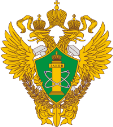 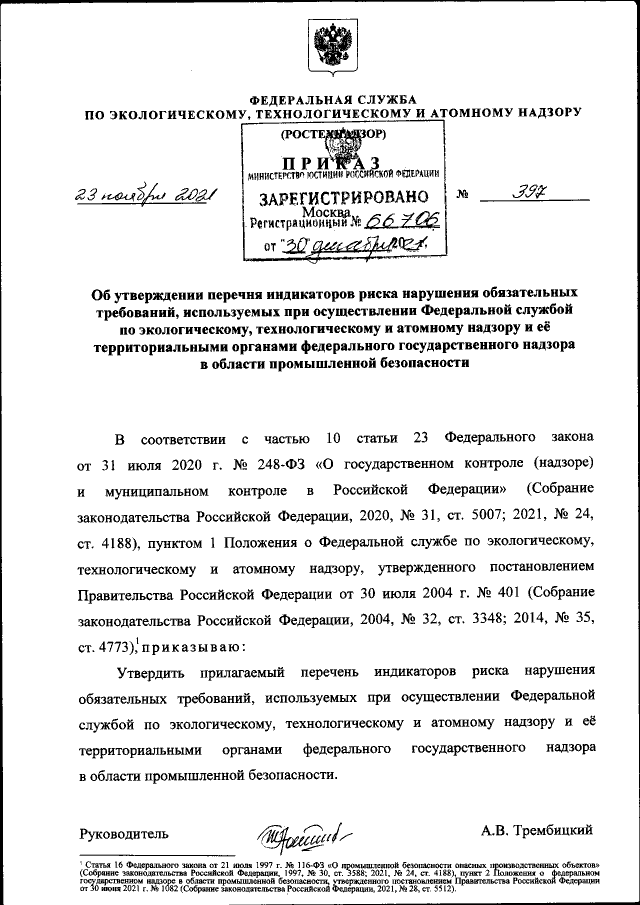 Поступление в территориальный орган Ростехнадзора информации о трёх и более инцидентах
Наличие в акте технического расследования сведений о причинах аварии, связанных с нарушением требований промышленной безопасности на ОПО
Отсутствие в реестре лицензий сведений о лицензии ЮЛ (ИП) на эксплуатацию взрывопожароопасных и химически опасных производственных объектов I, II и III классов опасности в течение 4 месяцев с даты регистрации в государственном реестре 
Наличие сведений об ОПО III, IV класса в государственном реестре ОПО по истечении 2 лет с даты внесения сведений в реестр ЗЭПБ об экспертизе ПБ, проведенной в отношении документации на консервацию или ликвидацию такого объекта 
Исключение сведений о ЮЛ (ИП), эксплуатирующем ОПО III, IV класса, сведения о котором содержатся в государственном реестре ОПО, из единого государственного реестра ЮЛ
 Отсутствие сведений о ЗЭПБ, содержащем срок дальнейшей безопасной эксплуатации ТУ, применяемого на ОПО III или IV класса , или сведений о выводе из эксплуатации такого ТУ по истечении года после установленного срока его эксплуатации.
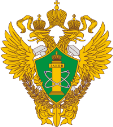 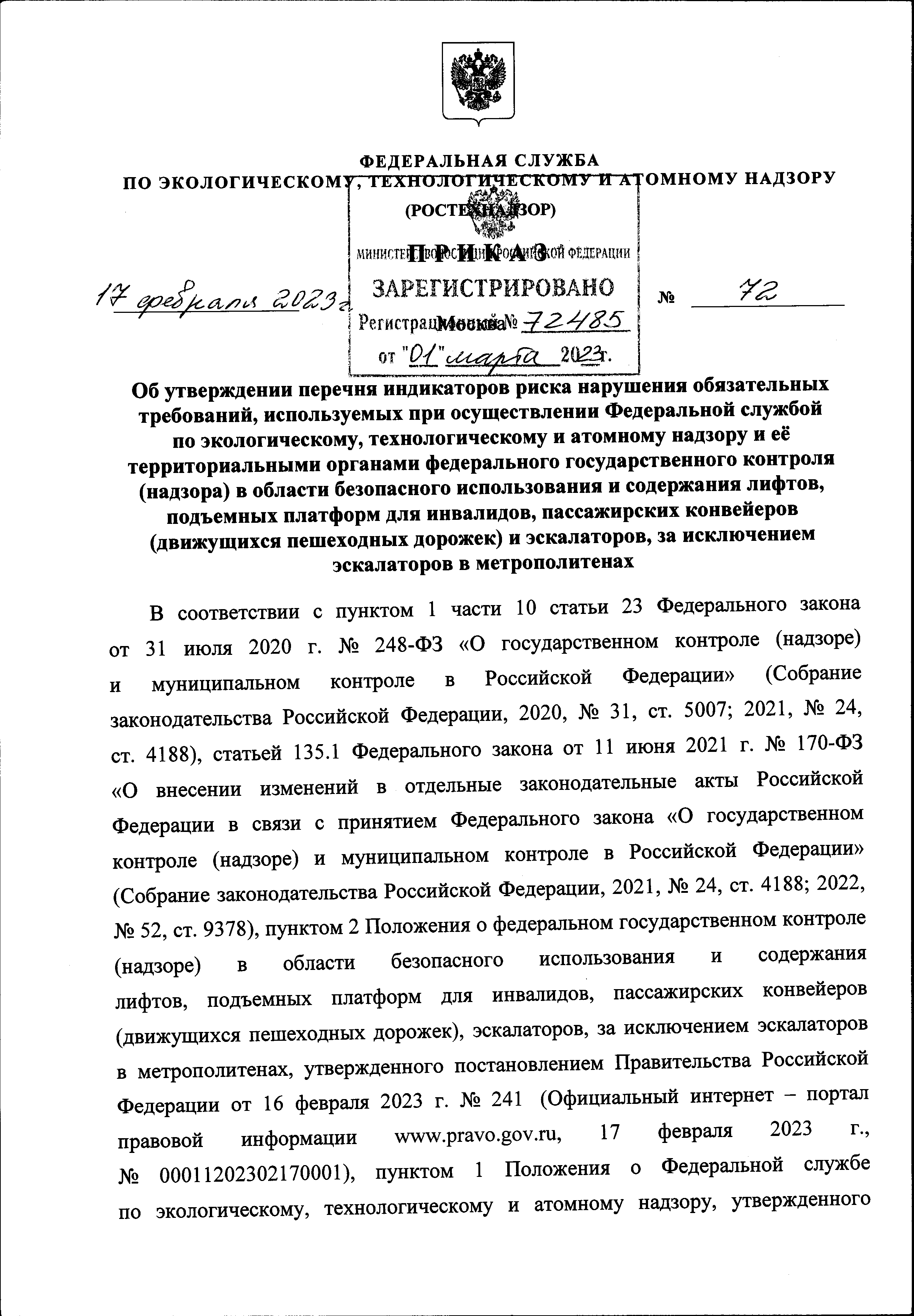 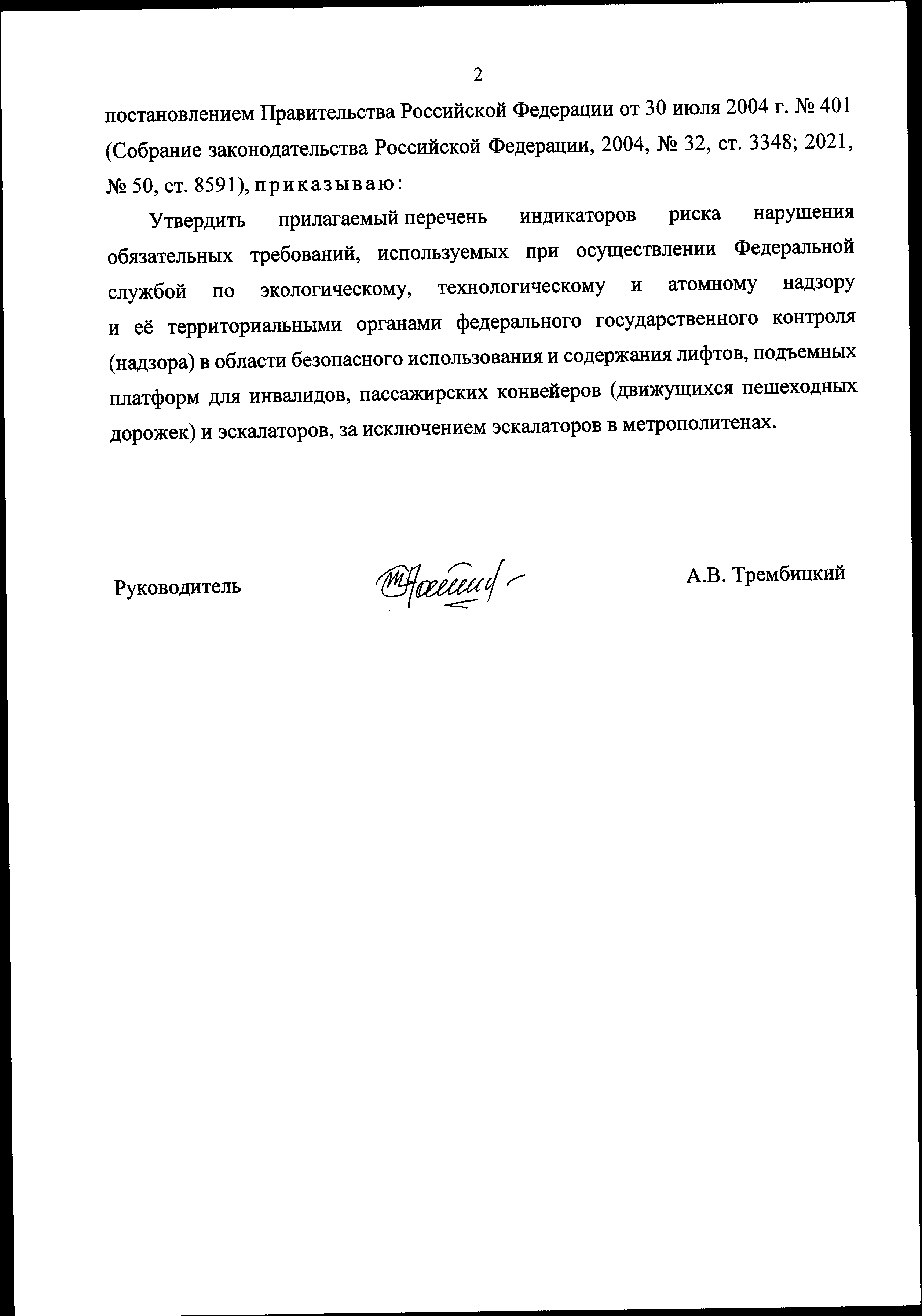 Сибирское управление
Федеральной службы по экологическому, 
технологическому и атомному надзору
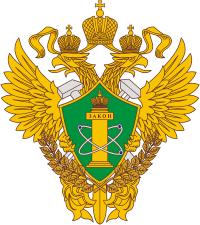 Доклад окончен.Благодарю за внимание!